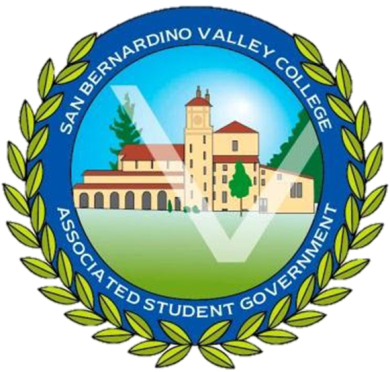 March In March Report
San Bernardino Valley College
Preperation
Key note speakers:
Professor Ed Gomez
Professor Todd Heibel
Dean Ed Milican
CCA President Lynette Nyaggah
Mary Valdemar
Before take off
Sign designing
Mary Valdemar provided advice from past experience
ASG provided every student with a box of snacks, a meal, and a tote bag
Upon Arrival
SBVC students gathered around for photos.
Student Senate of California Community Colleges had prep-speeches
SBVC began chanting together, and decided to stick together as a body
THE MARCH
“THE STUDENTS UNITED WILL NEVER BE DIVIDED!”
“AIN’T NO POWER LIKE THE POWER OF THE PEOPLE ‘CAUSE THE POWER OF THE PEOPLE DON’T STOP!”
“YOU SAY CUT BACK WE SAY FIGHT BACK!”
Rally
SSCCC organized a rally outside of the Capitol.
Speakers included state legislators and students alike.
Meeting legislators
Assembly Member Cheryl Brown
Assembly Member Mike Morell
State Senator Richard Roth
State Senator Norma Torres